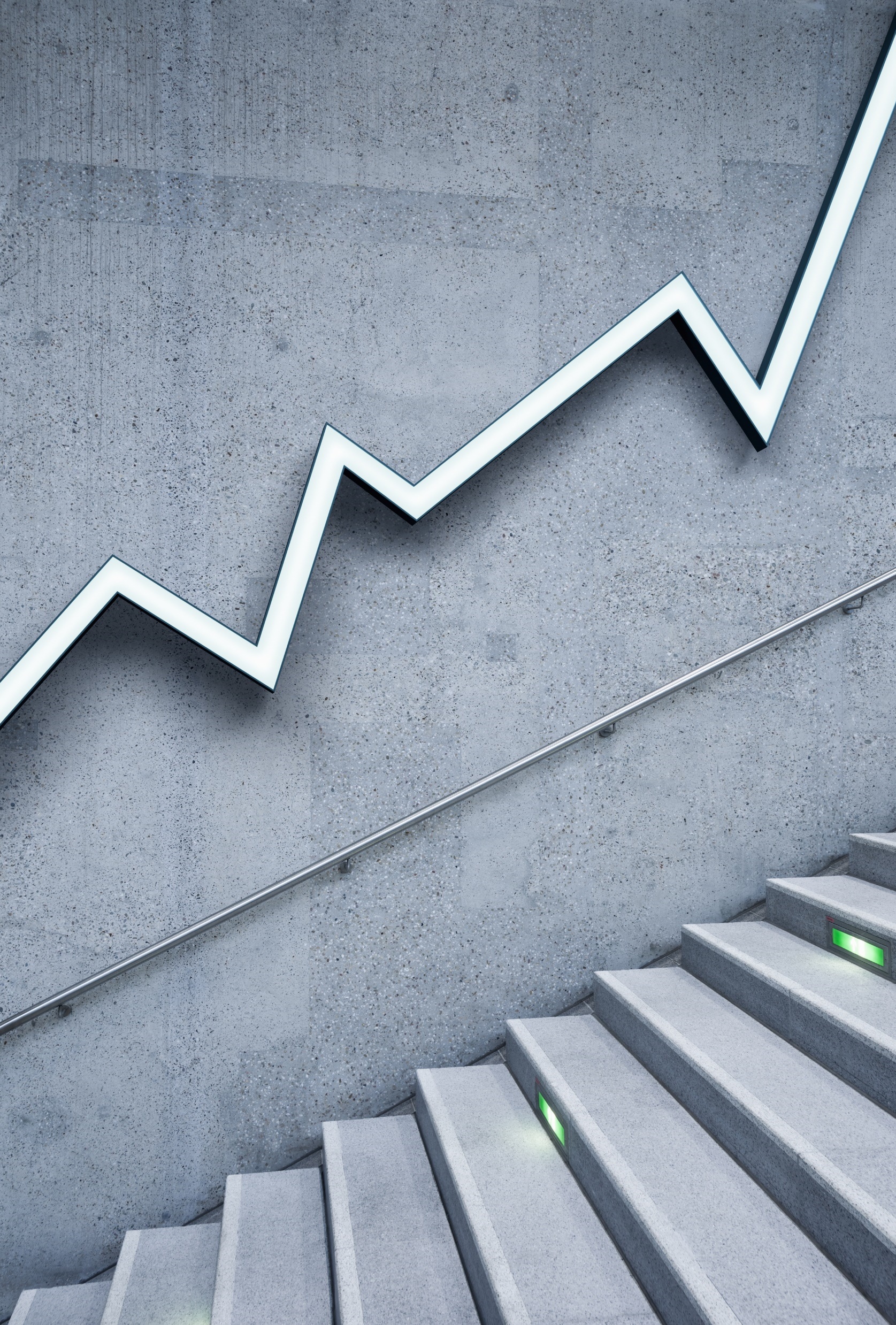 Eight Principles of Mobile-Friendliness Opt principii ale compatibilităţii cu dispozitivele mobile
Восемь принципов мобильной совместимости
DIGITAL.gov
https://digital.gov/guides/mobile-principles/
În 2017, Comunitatea MobileGov a testat site-urile federale de top a Statelor Unite cele mai mult vizitate pe dispozitive mobile (smartphone-uri și tablete). Rezultatele testelor automate au arătat că câteva practici comune afectează foarte mult calitatea a unui site pe un dispozitiv mobil.
Astfel, a fost creat A Guide to Creating Mobile-Friendly Web Sites
https://digital.gov/guides/mobile-principles/
Principle 1. JavaScript Is Really Cool, When Used With CareJavaScript este cu adevărat cool, atunci când este folosit cu grijă
JavaScript Minify
JavaScript Placement
Inline JavaScript
JavaScript Minify
Issue: JavaScript, as written, included dead space that slows download and execution time
JavaScript files should always be minimized to reduce transit time and help speed up page load.
Solution: Use tools to minify all JavaScript!

https://www.elegantthemes.com/blog/tips-tricks/how-to-minify-your-websites-css-html-javascript
2. JavaScript Placement
Issue: Where you place your JavaScript affects the site’s performance
Grouping JavaScript at the end of the page markup is optimal for page load.

Solution: Place JavaScripts so they don’t block browser loading

Put scripts in the <head> tag and use the async or defer attributes, which allows the scripts to be downloaded ASAP without blocking your browser.
3. Inline JavaScript
Issue: Inline JavaScript prevents browser from processing, thus slowing page rendering
Inline JavaScript code should not be used because it requires that the browser pass JavaScript code markup that slows processing.
Solution: Separate JavaScript code from the HTML
Principle 2. The Viewport Is the Window to Your Site Viewport este fereastra către site-ul tău
Configure the Viewport
Size Content to the Viewport

https://viewportsizes.com/
1. Configure the Viewport
Issue: Without defining the viewport, size the page won’t shrink to fit the screen.
Pages should specify a viewport size using the meta viewport tag in the head.

Solution: Set the viewport!

Pages optimized for a variety of device sizes should include a <meta> viewport tag in the head of the document. 

https://www.w3schools.com/css/css_rwd_viewport.asp
2. Size Content to the Viewport
Issue: Content explicitly sized by pixels (px) does not always display correctly on small screens.

Solution: At the most, set the maximum width of the content to 100 percent!
<img src="MyGraphic.png" style="max-width:100%;" >

https://templates.mailchimp.com/development/responsive-email/fluid-images/
Principle 3. Remember That We Navigate Mobile Sites Using Our FingersȚineți minte că navigăm pe site-uri mobile folosind degetele.
Use Legible Font Sizes
Size Your Tap Targets Appropriately
1. Use Legible Font Sizes
Issue: When viewed on a mobile device, the font size is too small to read.

Solution: Select an appropriate font size!
body {font-size: 16px;} {font-size: 120%;} h1 {font-size: 250%;}

https://www.seoblog.com/seo-dos-donts-font-sizes-colors/
2. Size Your Tap Targets Appropriately
Issue: Objects on the mobile device are too small to be accurately touched to elicit correct application behavior.

Solution: Ensure tap targets are at least 48 CSS pixels wide or tall, are spaced about 8 pixels apart, and that there are at least 32 CSS pixels wide and tall.
li a {line-height: 1.8; } @media (min-width:60em) {li a {line-height: 1.2; }}
https://www.seoblog.com/seo-dos-donts-font-sizes-colors/
Principle 4. Installing Additional Software to Properly View Your Site Should Not Be NecessaryInstalarea software-ului suplimentar pentru a vizualiza corect site-ul dvs. nu ar trebui să fie necesară
Issue: Plugins may not work well, or work at all, on many different browsers.

Solution: Avoid using plugins!
Principle 5. Conserve Resources, Recycle When PossibleConservați resursele, reciclați atunci când este posibil
Leverage browser caching
Avoid landing page redirects
1. Leverage browser caching     Utilizați stocarea în cache a browserului
Issue: Use browser caching to reduce traffic to and from the server fetching resources

Solution: Develop and optimize your caching strategy and include server caching headers.

https://deluxeblogtips.com/htaccess-rules-website-performace/
2. Avoid landing page redirects
Issue: Redirects trigger an additional HTTP request-response cycle and delay page rendering, wasting time.

Solution: Minimize use of redirects to improve site performance

https://rigor.com/blog/how-to-avoid-landing-page-redirects/
Principle 6. The Smaller the Better, When It Comes to Page Resources!Cu cât este mai mic, cu atât mai bine, când vine vorba de resursele paginii!
Enable Compression
Minify Resources
Optimize Images
Optimize CSS Delivery
Prioritize Visible Content
1. Enable Compression
Issue: Large page files, which result in poor rendering performance
Solution: Use gzip on compressible resources!

Enable the zip parameters in the .htaccess file.
2. Minify Resources
Issue: Large CSS, JavaScript, and HTML Files Increase Download Speeds

Solution: Use tools to minify CSS, JavaScript, and HTML files!

https://www.webnots.com/what-is-minification-of-css-javascript-and-html/
3. Optimize Images
Issue: Image files are too large and impact performance

Solution: Use tools to compress image files!

https://masterblogging.com/image-optimization-seo/
4. Optimize CSS Delivery
Issue: Render-blocking style sheets results in slow page load times

Solution: Streamline your CSS files to make them more efficient!

https://www.giftofspeed.com/css-delivery/
5. Prioritize Visible Content
Issue: Users don’t need the entire page to load to start looking at the above the fold content.

Solution: Prioritize and limit the size of the data needed to render the visible content or above the fold content of your page

https://web-design-eastbourne.co.uk/blog/prioritize-visible-content/
Principle 7. Properly Configure the ServerConfigurați corect serverul
Ideally, server response time should be less than 200 ms (milliseconds)

https://bobcares.com/blog/how-to-increase-your-server-speed/
Principle 8. Don’t Forget Accessibility!Nu uitați de accesibilitate!
Issue: Developers are not capitalizing on the accessibility features available on mobile devices

Solution: Build a site that is accessible to everyone using The Web Content Accessibility Guidelines (WCAG)!
https://www.w3.org/TR/WCAG20/
https://www.w3.org/TR/UNDERSTANDING-WCAG20/intro.html#introduction-fourprincs-head
Referințe
https://www.authoritylabs.com/four-fixes-avoid-google-mobile-apocalypse-update/